ΑΠΟΚΑΤΑΣΤΑΣΗ ΜΕΤΑ ΑΠΟ ΑΓΓΕΙΑΚΟ ΕΚΕΦΑΛΙΚΟ ΕΠΕΙΣΟΔΙΟ
Επιδημιολογικά Στοιχεία:
1η αιτία αναπηρίας
2η αιτία θανάτου   παγκοσμίως
17 εκατ. ΑΕΕ – 6 εκατ. θάνατοι – 5 εκατ. μόνιμες αναπηρίες

Ισχαιμικό – αποφρακτικό ΑΕΕ
Συχνότητα: 80%-85% 
Ανεπαρκής αιματική ροή
Προκύπτει από θρόμβωση ή εμβολή
Πιθανότερο αίτιο: αθηροσκλήρυνση

Αιμορραγικό ΑΕΕ
Συχνότητα 15% - 20% 
Απότομη έναρξη
Οφείλεται σε ενδοεγκεφαλική αιμορραγία, υποσκληρίδια, επισκληρίδια, υποαραχνοειδής αιμορραγία
Πιθανότερο αίτιο: Υπέρταση σε μεσήλικες
Βρεγματικός Λοβός:
Αισθήσεις: πόνος, αφή, θερμοκρασία 
Κατανόηση και ερμηνεία των αισθητηριακών πληροφοριών, όπως το μέγεθος, το χρώμα και το σχήμα Κατανόηση του χώρου και της απόστασης 
Υπολογισμοί μαθηματικών
Μετωπιαίος Λοβός:
Προσωπικότητα 
Συναισθήματα και διέγερση 
Νοημοσύνη 
Ικανότητα συγκέντρωσης, ανάληψης αποφάσεων, σχεδιασμού, επίλυση προβλημάτων 
Επίγνωση του τι υπάρχει γύρω σας 
Εκούσια μετακίνηση 
Ικανότητα ομιλίας και γραφής 
Έλεγχος συμπεριφοράς
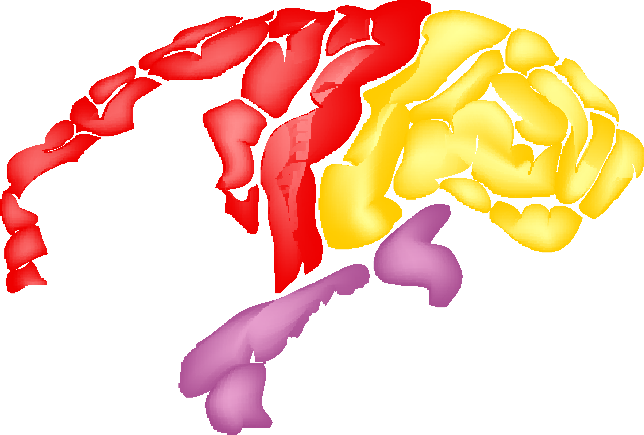 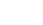 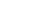 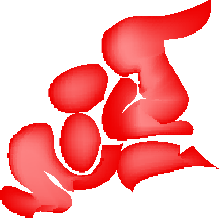 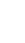 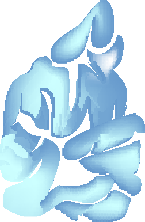 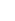 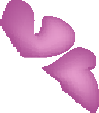 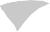 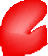 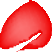 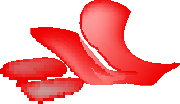 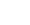 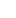 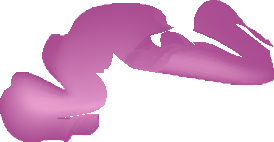 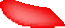 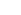 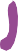 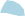 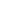 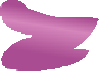 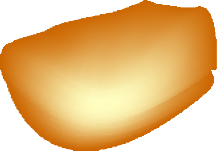 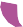 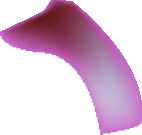 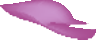 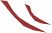 Ινιακός Λοβός:
Όραση 
Ερμηνεία εικόνας
Κροταφικός Λοβός:
Ικανότητα κατανόησης της γλώσσας 
Ακοή 
Μνήμη, μακροχρόνια αποθήκευση αναμνήσεων Οργάνωση και σχεδιασμός 
Συμπεριφορά και συναισθήματα
Παρεγκεφαλίδα: 
Ισορροπία 
Συντονισμός κίνησης 
Στάση 
Κινητικές δεξιότητες ακριβείας
Στέλεχος εγκεφάλου: 
Αναπνοή 
Έλεγχος καρδιακών παλμών 
Συνείδηση, εγρήγορση
Κατάποση 
Πίεση αίματος 
Εφίδρωση
Εγκέφαλος = κέντρο ελέγχου 

Σωματικές, αισθητηριακές, διανοητικές & συναισθηματικές λειτουργίες:
Κίνηση, συντονισμός 
Αισθητηριακές λειτουργίες: όραση, ήχος, όσφρηση, αφή, γεύση, πόνος 
Αντίληψη: ερμηνεία πληροφοριών από τις αισθήσεις, αίσθηση του περιβάλλοντος.
Γνωστικές λειτουργίες: σκέψη, ανάμνηση, σχεδιασμός, συλλογιστική, επίλυση προβλημάτων 
Επικοινωνία: κατανόηση της γλώσσας, ομιλία 
Συναισθήματα & συμπεριφορά
Συμπτώματα  εγκεφαλικής ισχαιμίας


Εξαρτώνται από περιοχή & έκταση της βλάβης:
Αιμωδία & αδυναμία προσώπου, χεριού ή ποδιού ειδικά από την μία πλευρά   
Σύγχυση &  διαταραχή επιπέδου συνείδησης
Προβλήματα ομιλίας & κατανόησης 
Δυσκολία στο περπάτημα, ζαλάδα, έλλειψη ισορροπίας και συντονισμένων κινήσεων
Διαταραχές αντίληψης
Αιφνίδια, ισχυρή κεφαλαλγία
Έμετοι
Γνωσιακές διαταραχές

Άρνηση ασθένειας
Αποπροσανατολισμός στο χώρο
Προβλήματα μνήμης, κρίσης, επίλυσης προβλημάτων, λήψης αποφάσεων
Έλλειψη συγκέντρωσης
Αφασία (αδυναμία λεκτικής επικοινωνίας)
Αλεξία (αδυναμία γραφής)
Αγραψία (δυσκολία γραφής)
Κινητικές διαταραχές

Ημιπληγία – παράλυση της μίας πλευράς του σώματος
Ημιπάρεση – αδυναμία της μίας πλευράς του σώματος 
Υποτονία – αδυναμία ελέγχου της δύναμης της βαρύτητας, τείνουν να πέφτουν προς την μία πλευρά
Υπερτονία – ακαμψία, μείωση εύρους κίνησης αρθρώσεων
Ακράτεια ούρων - κοπράνων
Αστάθεια – ανικανότητα να κρατήσουν τα πόδια κοντά το ένα με το άλλο
Δυσαρθρία – δυσκολία ομιλίας
Αφασία – ανικανότητα ομιλίας
Δυσφαγία – δυσκολία κατάποσης
Αισθητηριακές διαταραχές

Αγνωσία – απώλεια της ικανότητας αναγνώρισης αντικειμένων, προσώπων, ήχων, σχημάτων,
     ή μυρωδιών ενώ η συγκεκριμένη αίσθηση δεν έχει βλάβη, ούτε  υπάρχει απώλεια μνήμης 
Neglected Syndrome
Απραξία – Ανικανότητα πραγματοποίησης γνωστών τους δεξιοτήτων
Αμαυρωσiα – προσωρινή τύφλωση από το ένα μάτι λόγω προσωρινής έλλειψης αιμάτωσης του αμφιβληστροειδή χιτώνα
Ημιανοψία
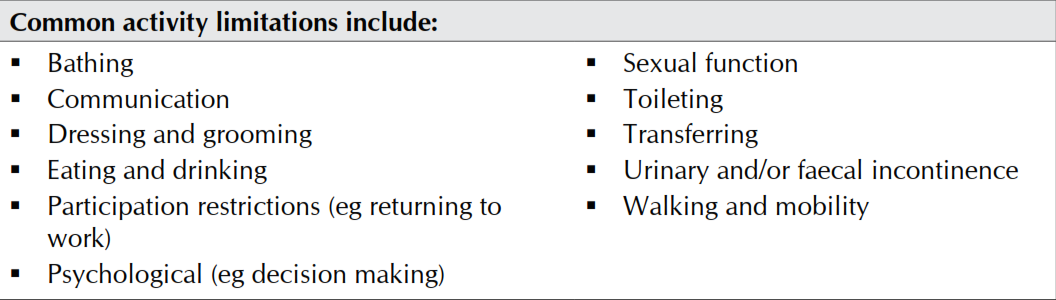 Αλλαγές στο Σπίτι

Εξαρτώνται από την οικονομική επιφάνεια του ασθενή
Ράμπες & μπάρες: οικονομικές λύσεις
Έμφαση στην ασφάλεια του σπιτιού
Προετοιμασία γεύματος
Θρέψη & διατροφή
Αποφυγή παχυσαρκίας
Δυσκολία μάσησης, κατάποσης
Ακράτεια, ακούσια αποβολή κοπράνων, δυσκοιλιότητα
Νοσηλευτική Διεργασία αποκατάστασης ασθενούς με ΑΕΕ (1)

Ανακούφιση από πόνο
Προαγωγή αυτοφροντίδας
Βελτίωση αισθητικότητας & αντίληψης
Αποτροπή εισρόφησης, προαγωγή λόγου / προφορικής επικοινωνίας (λογοθεραπεία)
Έλεγχος του εντέρου & της ουροδόχου κύστης
Διατήρηση ακεραιότητας του δέρματος
Διατήρηση λειτουργικότητας της οικογένειας (ψυχολόγοι, κοινωνικοί λειτουργοί)
Βελτίωση σεξουαλικής λειτουργικότητας
Πρόληψη επιπλοκών: τραυματισμοί, πτώσεις, έλκη κατάκλισης, δερματίτιδα
Νοσηλευτική Διεργασία αποκατάστασης ασθενούς με ΑΕΕ (2)

Θεραπευτική τοποθέτηση
Βελτίωση συμμετοχής στις δραστηριότητες της καθημερινής ζωής
Αποκατάσταση βάδισης, ισορροπίας, κινητικότητας (επαρκής φυσικοθεραπεία)
Λειτουργικότητα άνω άκρων
Διατροφή & κατάποση (σάκχαρο αίματος, ενυδάτωση)
Αντιμετώπιση σπαστικότητας
Ικανοποιητική αναπνευστική λειτουργία, αιμοδυναμική σταθερότητα, θερμοκρασία
Εξάντληση – κακουχία
Διαταραχές διάθεσης
Πρόληψη θρομβοεμβολικών επεισοδίων & νέου ΑΕΕ
Καθήκοντα νοσηλευτικού προσωπικού
Διαχείριση φαρμάκων, 
Έλεγχος αρτηριακής πίεσης, 
Έλεγχος αναπνοής, 
Έλεγχος εντέρου & ουροδόχου κύστης, 
Διατροφή, φροντίδα του χρόνου των γευμάτων, 
Στοματική υγεία & υγεία του δέρματος 

Μέσω της εκπαίδευσης, οι νοσηλευτές βοηθούν το άτομο με ΑΕΕ, την οικογένεια & τους φροντιστές του 
να κατανοήσουν τις επιπτώσεις του ΑΕΕ
να συντονίσουν τις δραστηριότητες της ομάδας αποκατάστασης
να διασφαλίσουν ότι το σχέδιο φροντίδας είναι ασφαλές & αποτελεσματικό
Θεραπευτική Τοποθέτηση
Στόχοι: 


Ενίσχυση μυϊκού τόνου

Πρόληψη ελκών κατάκλισης

Μείωση σπαστικότητας

Μείωση πόνου

Περιορισμός αναπνευστικής δυσχέρειας

Διασφάλιση ασφαλούς σίτισης
Αποκατάσταση Βάδισης, Ισορροπίας, Κινητικότητας
Πρώιμη κινητοποίηση
Προσοχή στη μειωμένη αισθητικότητα & μυϊκή δύναμη
Διαταραχές μυϊκού τόνου: ατονία, σπαστικότητα (ενέσεις με clostridium botulinum)
Κακή στάση σώματος
Προβλήματα αντίληψης
Πόνος
Central Post-Stroke Pain
Σε ασθενείς μετά από ΑΕΕ που δεν ανταποκρίνονται στην τυπική θεραπεία του πόνου & εφόσον ο ασθενής έχει επίγνωση των πιθανών παρενεργειών, μπορεί να χορηγηθεί αμιτριπτυλίνη (τιτλοδοτείται σε μια δόση των 75 mg)

Αν η αμυτριπτυλίνη είναι αναποτελεσματική ή αντενδείκνυνται, λαμοτριγίνη ή καρβαμαζεπίνη είναι εναλλακτικές λύσεις, αν και η υψηλή συχνότητα εμφάνισης παρενεργειών θα πρέπει να ληφθεί υπόψη
Αξιολόγηση Διατροφικών Κινδύνων
Θα πρέπει να πραγματοποιείται εντός των πρώτων 48 ωρών με τακτική εκ νέου αξιολόγηση κατά την αποκατάσταση του ασθενή

Η συνεχής παρακολούθηση της διατροφικής κατάστασης μετά από ΑΕΕ θα πρέπει να περιλαμβάνει ένα συνδυασμό από τις παρακάτω παραμέτρους:

βιοχημικές εξετάσεις (χαμηλό μεταβολισμό προ-αλβουμίνης, γλυκόζης) 
ικανότητα κατάποσης (δυσφαγία)
ακούσια απώλεια βάρους
διατροφική αξιολόγηση
ποσότητα πρόσληψης
 εξάρτηση στη σίτιση
Αλλαγές Συμπεριφοράς
• Η συμπεριφορά των ασθενών μπορεί να μην ταιριάζει με το πώς νιώθουν, πχ. κάποιος μπορεί να γελάσει με μια θλιβερή ιστορία

• Μπορεί να μην συνειδητοποιούν με ποιον τρόπο η συμπεριφορά τους επηρεάζει τους άλλους
Πχ. μπορεί να μην ξέρουν πότε λένε ή κάνουν πράγματα που πληγώνουν ή αναστατώνουν ένα μέλος της οικογένειας

• Ακραίες εναλλαγές της διάθεσης, όπως  αναστάτωση & αμέσως μετά γέλιο

• Απώλεια ενδιαφέροντος για πράγματα που συνήθιζαν να κάνουν, πχ. ένα άτομο που διάβαζε τακτικά μπορεί να μην επιθυμεί πλέον το διάβασμα

• Φαίνεται πεισματάρης, εγωιστής ή απαιτητικός στους άλλους
Διαταραχές Διάθεσης
• Απογοήτευση για τα σωματικά όρια, απώλεια μνήμης, δυσκολίες στην ομιλία/ επικοινωνία
• Κόπωση από τις επιπτώσεις του ΑΕΕ και την αυξημένη προσπάθεια που απαιτείται για την εκτέλεση εργασιών ρουτίνας
• Αμηχανία για το πώς φαίνονται και πώς ακούγονται όταν μιλούν
• Θλίψη που σχετίζεται με το πώς νιώθουν για τον εαυτό τους & το πώς πιστεύουν ότι νιώθουν οι άλλοι, νιώθοντας ότι αποτελούν βάρος για τα αγαπημένα τους πρόσωπα
• Επικέντρωση στον εαυτό τους
• Χαμηλή αυτοεκτίμηση
• Δυσκολία επαφής με άλλους, απόσυρση από άτομα ή δραστηριότητες που
απολάμβαναν προηγουμένως